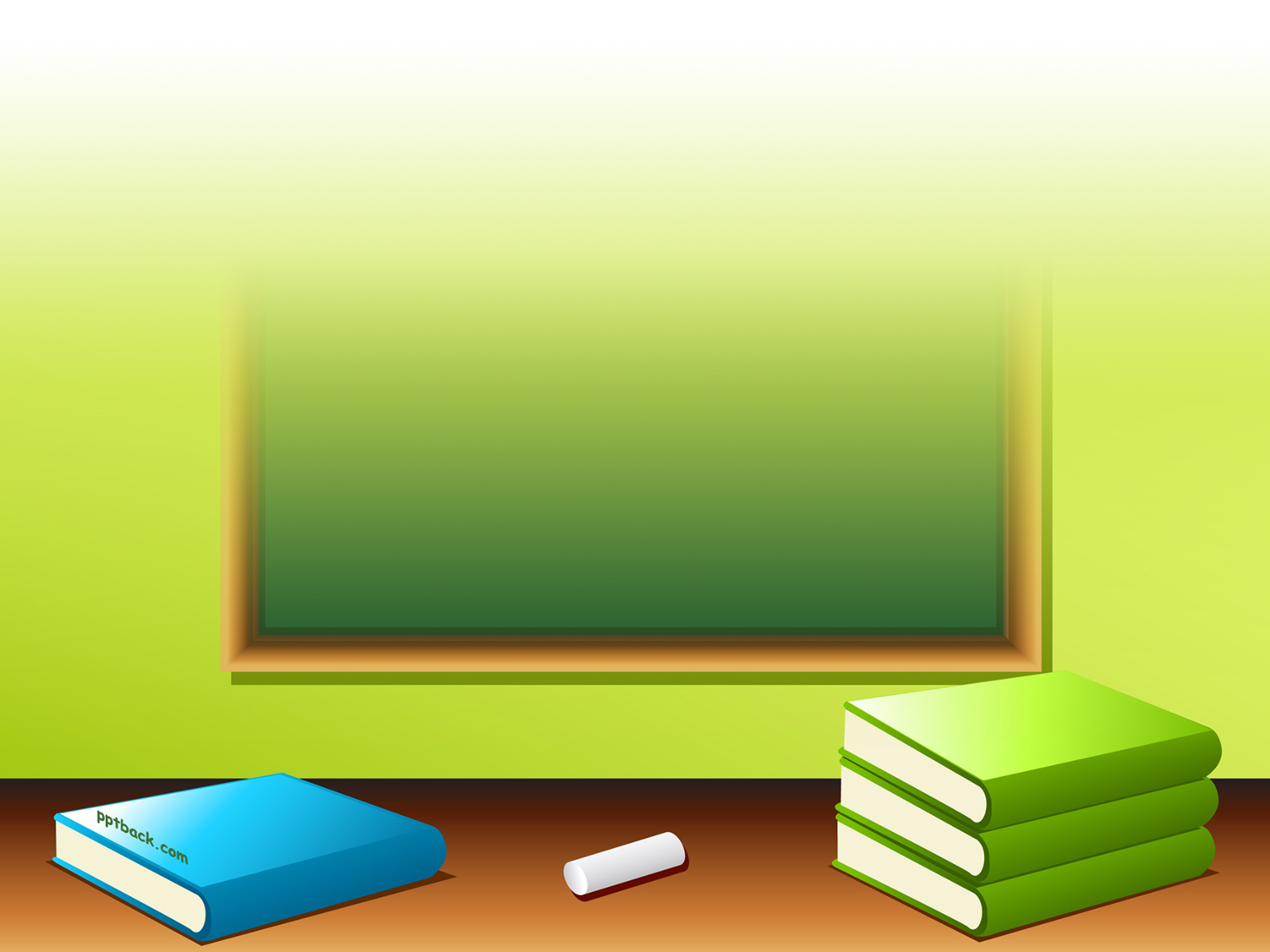 Що  таке алгоритм?
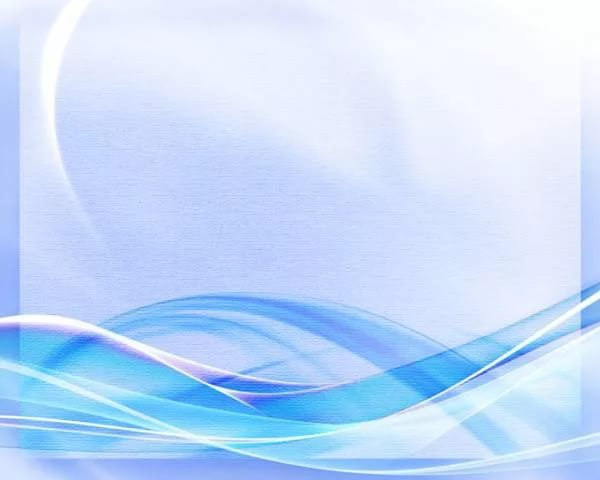 ПОНЯТТЯ  АЛГОРИТМУ  ТА  ПРОГРАМИ
1.  Що таке команда?
2.  Що таке система команд виконавця?
3. Чи готували ви якусь страву, користуючися рецептом її приготування? Як ви це робили?
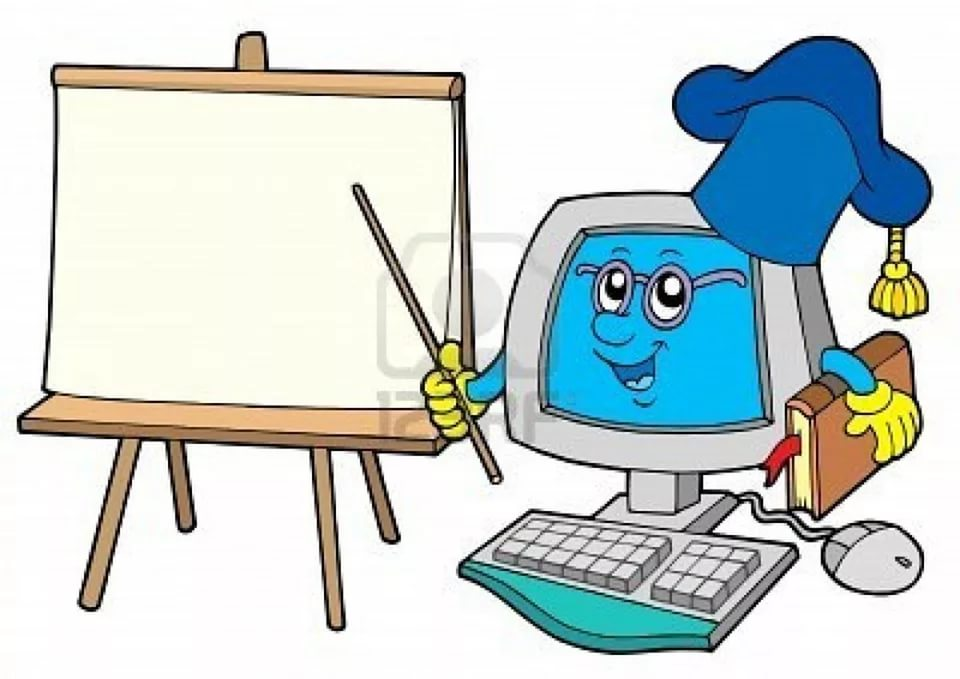 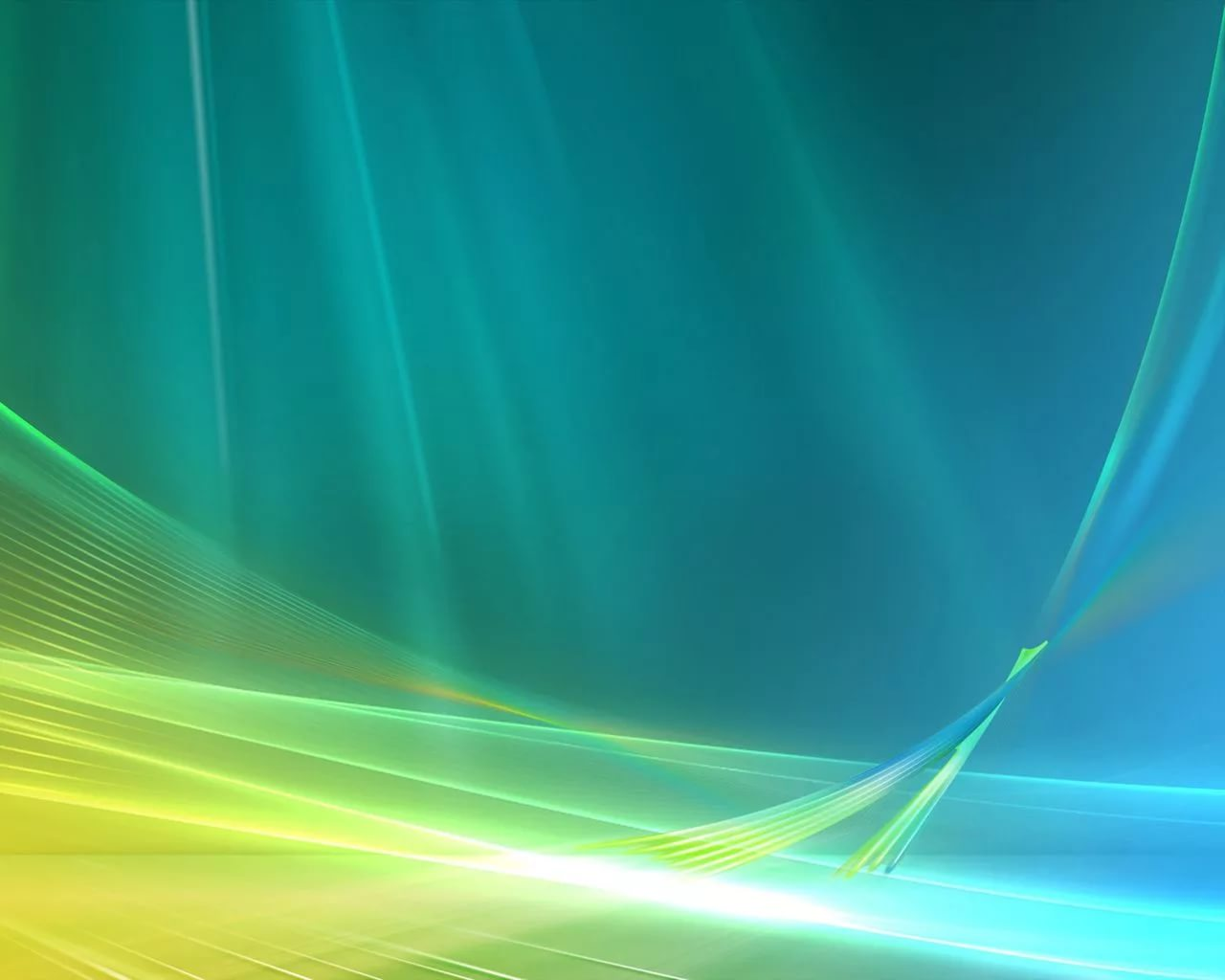 ПОНЯТТЯ АЛГОРИТМУ ТА ПРОГРАМИ
Люди щоденно користуються різноманітними правилами, інструкціями, рецептами тощо, що складаються з певної послідовності команд. Деякі з них настільки увійшли до нашого життя, що ми виконуємо їх майже не задумуючись, іноді говорять, автоматично.
Наприклад, для приготування яєчні потрібно виконати таку послідовність команд:
1.  Поставити пательню на плиту.
2.  Покласти на пательню шматочок вершкового масла.
3. Увімкнути конфорку.
4. Чекати, поки масло на пательні розтане.
6. Розбити по черзі два яйця і вилити їх вміст на пательню.
в. Посолити яйця на пательні.
7. Чекати, поки загусне білок.
8. Вимкнути конфорку.
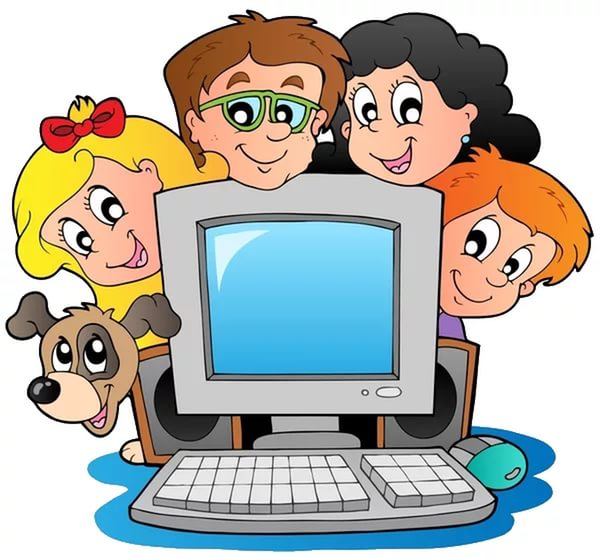 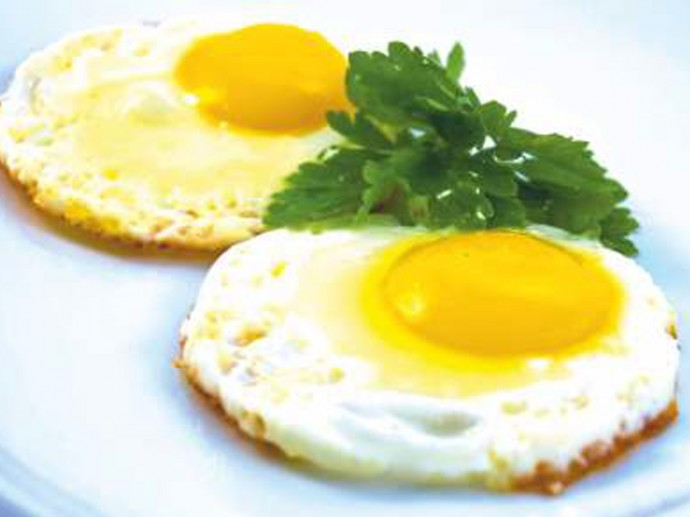 Такі послідовності команд називають алгоритмами.
	Алгоритм - це скінченна послідовність команд, виконання яких приводить до розв’язання поставленої задачі.
	Виконавець алгоритму - це об’єкт, що здатний виконати команда алгоритму.
Звертаємо вашу увагу! Розробляючи алгоритм розв’язування поставленої задачі, потрібно перш за все визначити, для якого виконавця він призначений, і використовувати в алгоритмі тільки ті команди, які входять до системи команд цього виконавця.
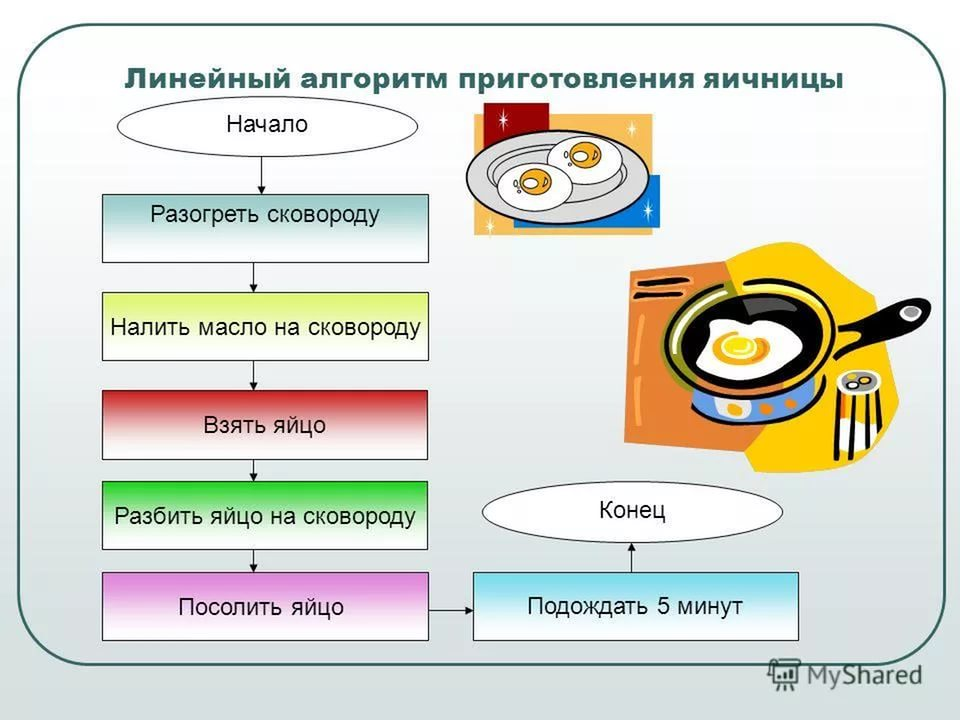 Складемо алгоритм для розв’язування такої задачі.
Задача. Є повна посудина рідини, місткістю 8 літрів і дві порожні посудини, місткістю 5 літрів і 3 літри. Потрібно одержати в одній з посудин 1 літр рідини.
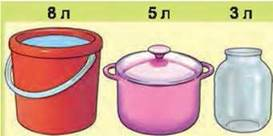 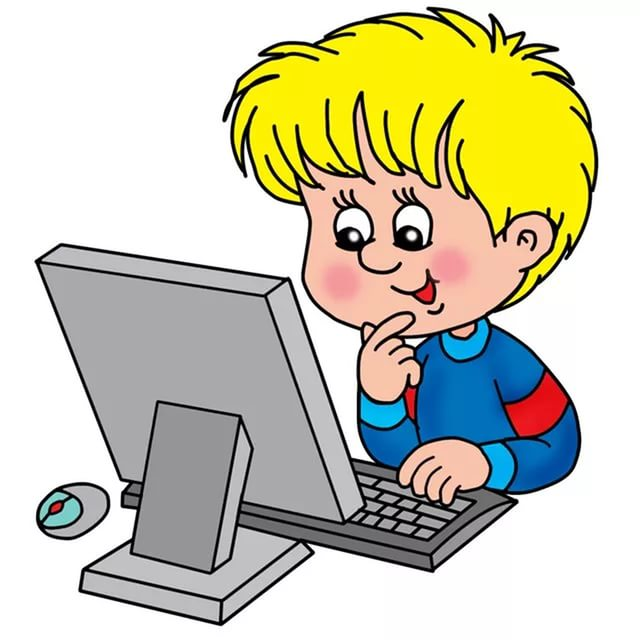 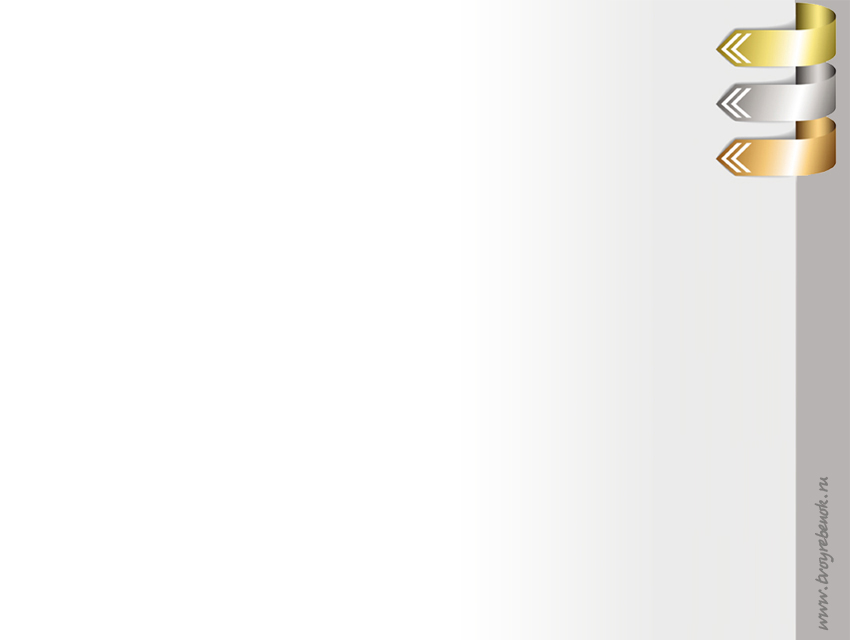 Задача. Є повна посудина рідини, місткістю 8 літрів і дві порожні посудини, місткістю 5 літрів і 3 літри. Потрібно одержати в одній з посудин 1 літр рідини.
Розв’язання. Розглянемо виконавця, який має таку систему команд:
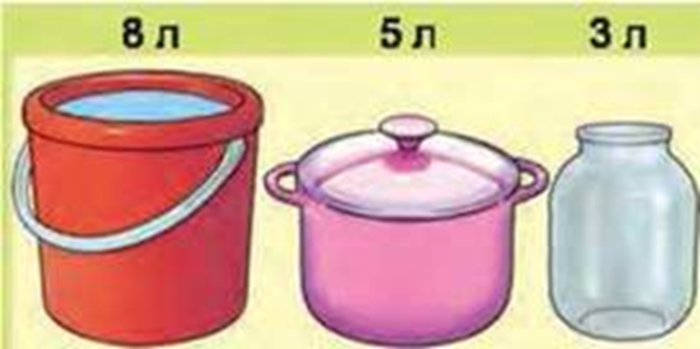 1)   Перелити вміст указаної посудини в іншу вказану посудину.
2)   Наповнити вказану посудину рідиною з іншої вказаної посудини.
3)   Вивести повідомлення.
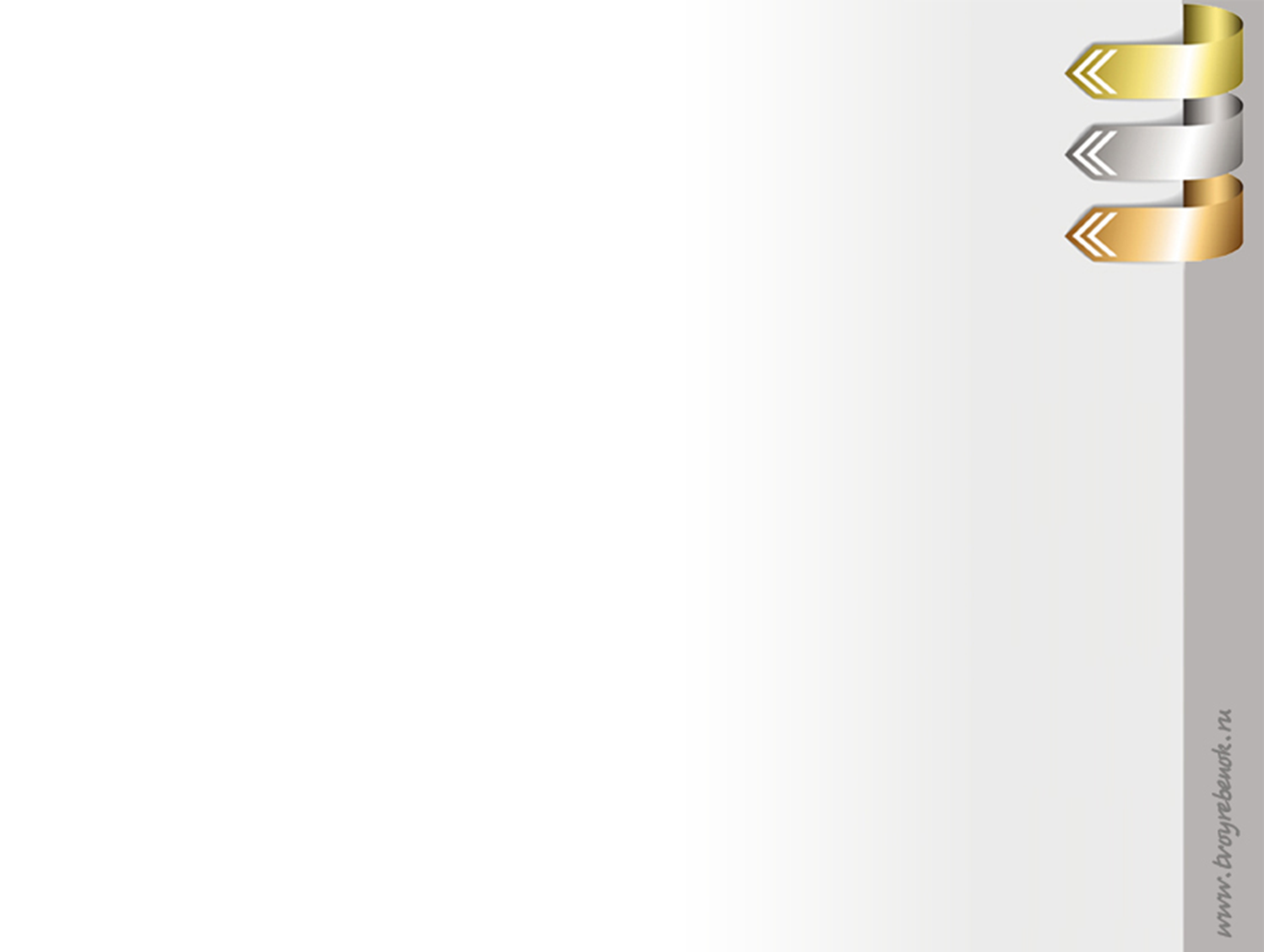 Задача. Є повна посудина рідини, місткістю 8 літрів і дві порожні посудини, місткістю 5 літрів і 3 літри. Потрібно одержати в одній з посудин 1 літр рідини.
Для виконавця з наведеною системою команд алгоритм розв’язування цієї задачі буде таким:
1.    Наповнити 3-літрову посудину рідиною з 8-літрової.
2.    Перелити вміст 3-літрової посудини в 5-літрову,
3.    Наповнити 3-літрову посудину рідиною з 8-літрової.
4.    Наповнити 5-літрову посудину рідиною з 3-літрової.
5.  Вивести повідомлення «1 літр рідини отримано в 3-літровій посудині».
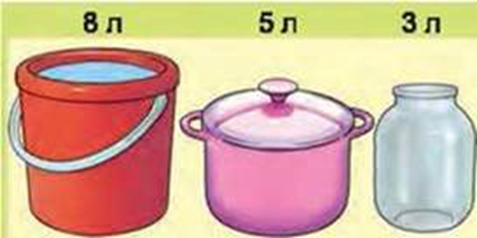 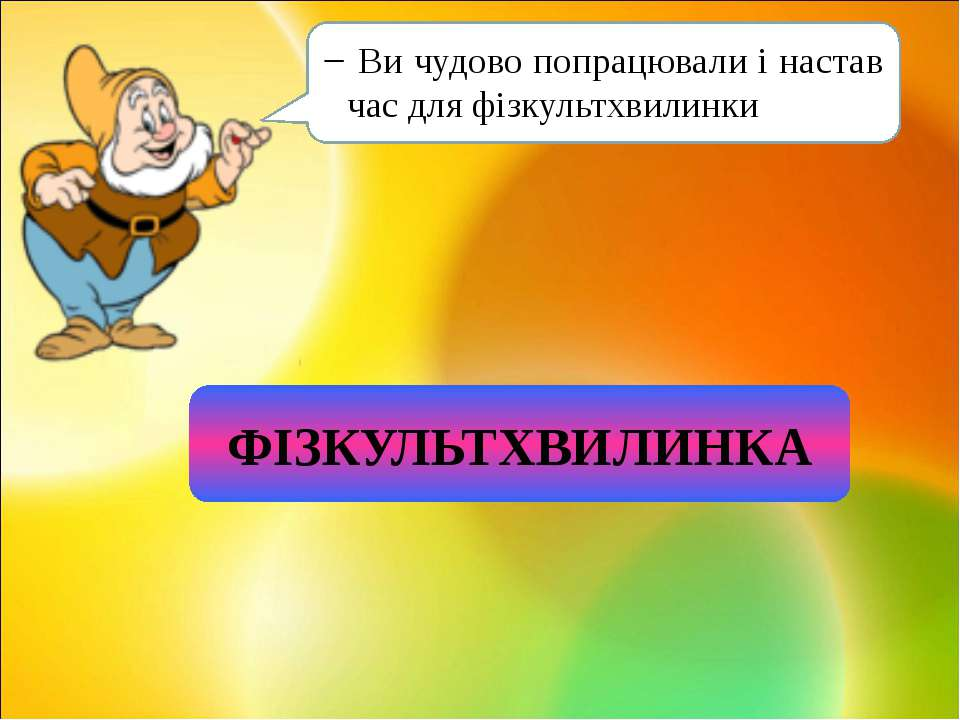 Виконавець алгоритму може не мати уявлення про мету його виконання. Він повинен лише точно виконувати команди алгоритму, навіть не розуміючи, чому і навіщо потрібно виконувати саме ці команди, щоб розв’язати поставлену задачу. Таке виконання алгоритму називають формальним виконанням алгоритму.
	Саме завдяки формальному виконанню алгоритмів їх можуть виконувати автоматичні пристрої. Зокрема, комп’ютер як виконавець теж може виконувати різноманітні алгоритми. Алгоритм опрацювання даних, записаний спеціальною мовою та призначений для виконання комп’ютером, називається комп’ютерною програмою. Інколи комп’ютерні програми називають проектами, або додатками.
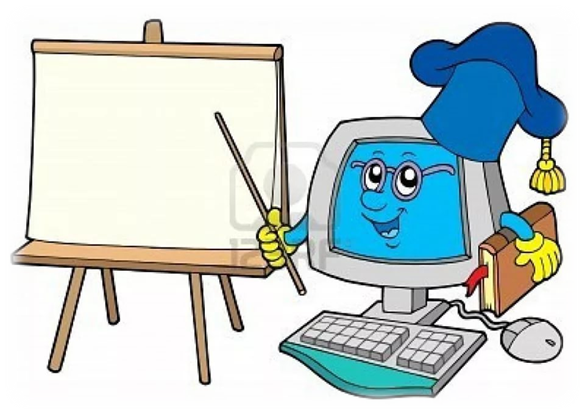 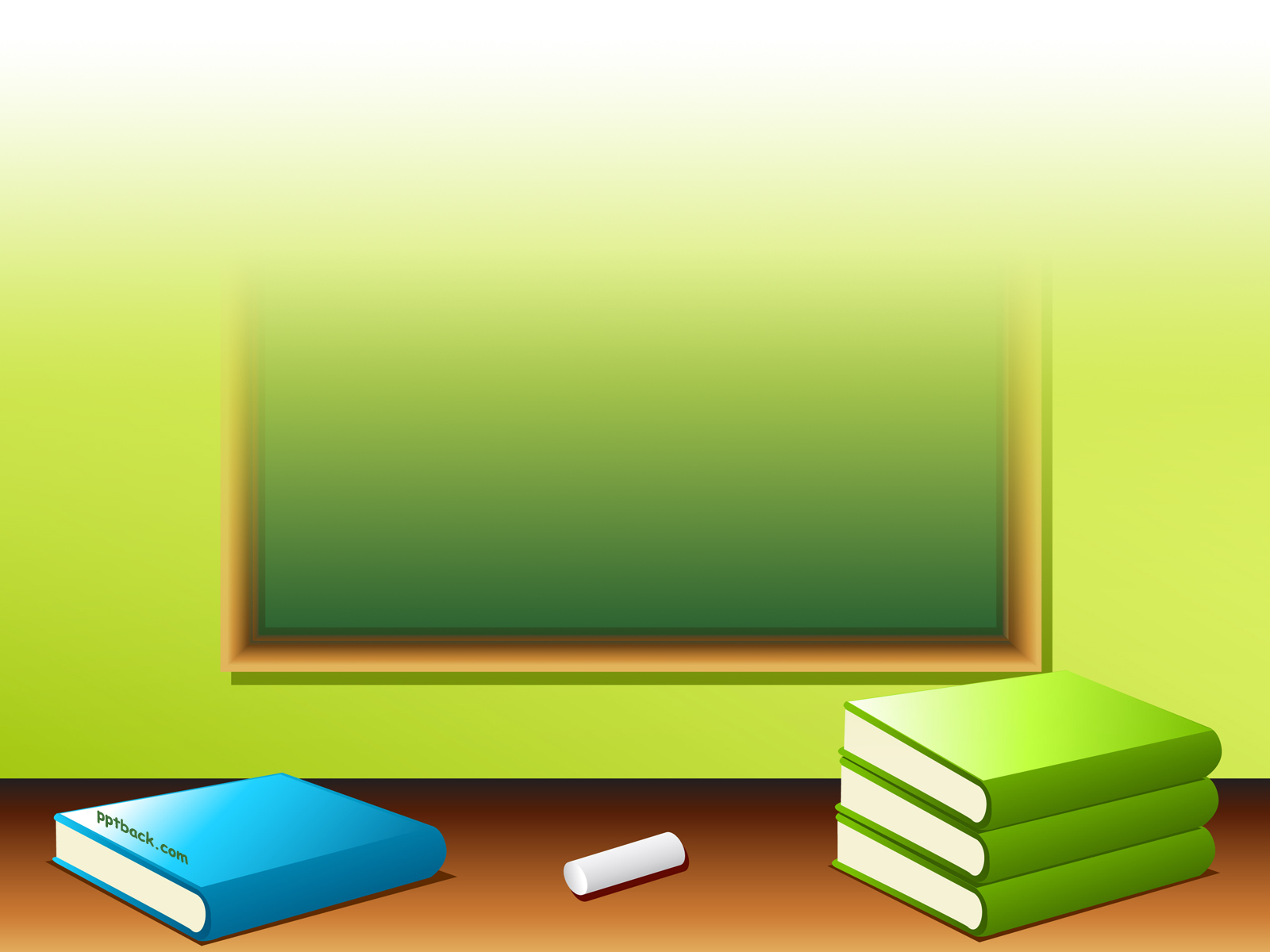 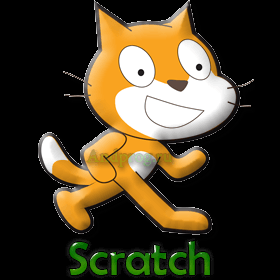 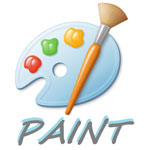 Сучасні комп’ютерні програми досить складні. Вони можуть складатися з багатьох файлів. Розробляють і створюють комп’ютерні програми цілі групи спеціалістів.
	Ви вже знаєте і використовували такі комп’ютерні програми, як графічний редактор Paint, редактор презентацій PowerPoint, програму Провідник, Scratch і багато інших.
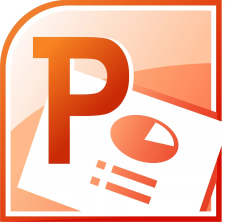 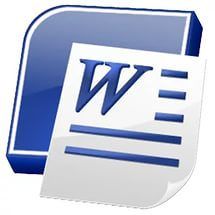 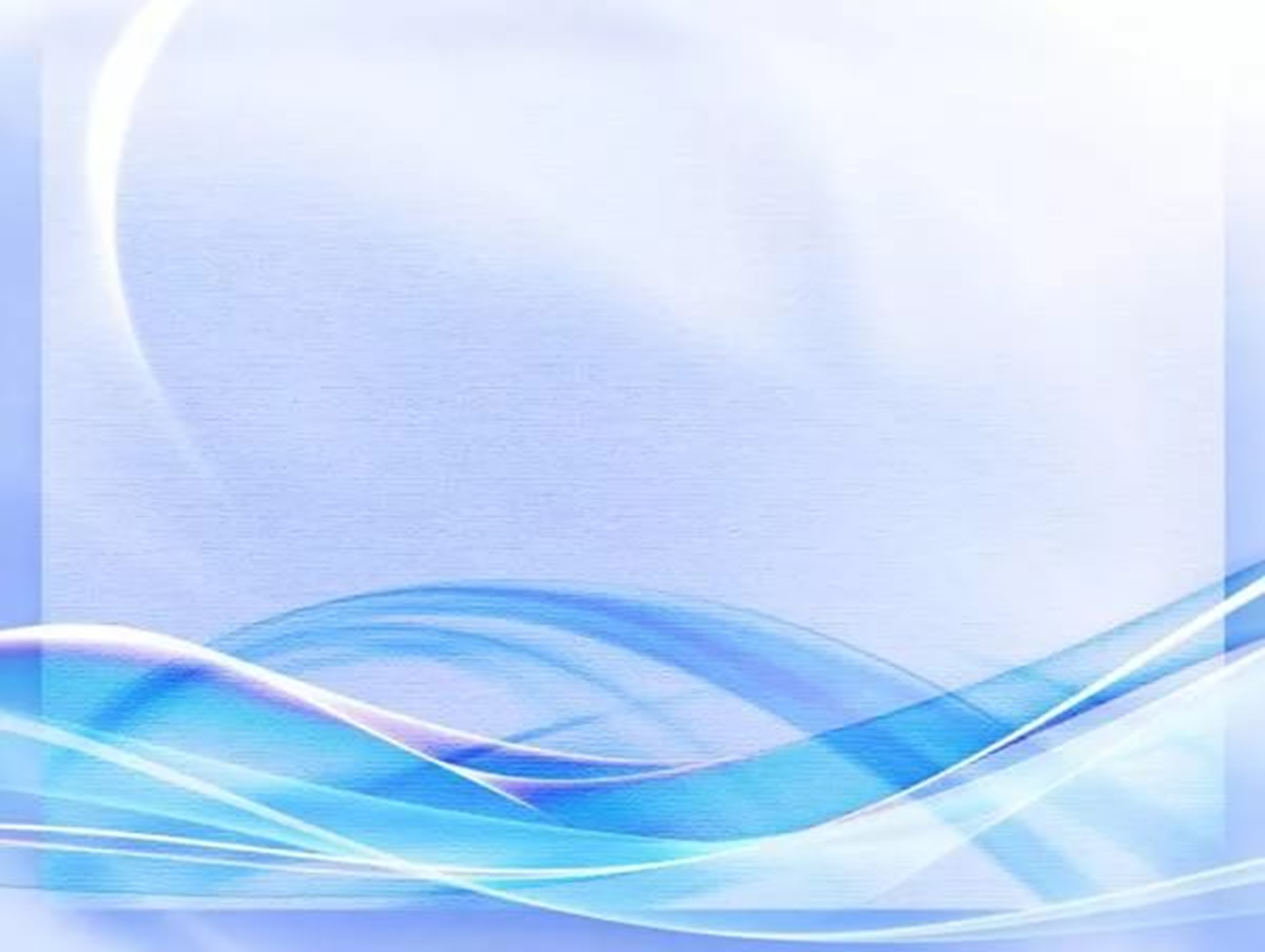 Урок закінчено!